Week 6 - Monday
COMP 2100
Last time
What did we talk about last time?
More recursion
Exam post mortem
Questions?
Assignment 3
Recursion
Project 2
Infix to Postfix Converter
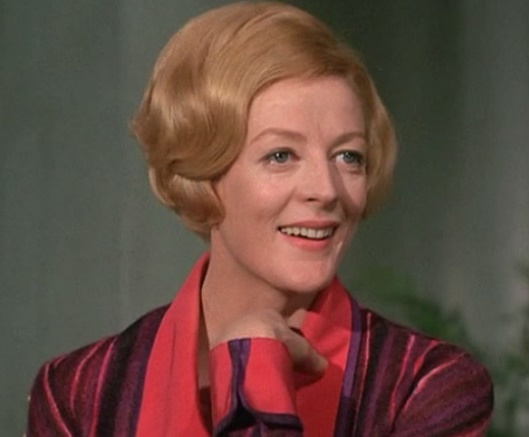 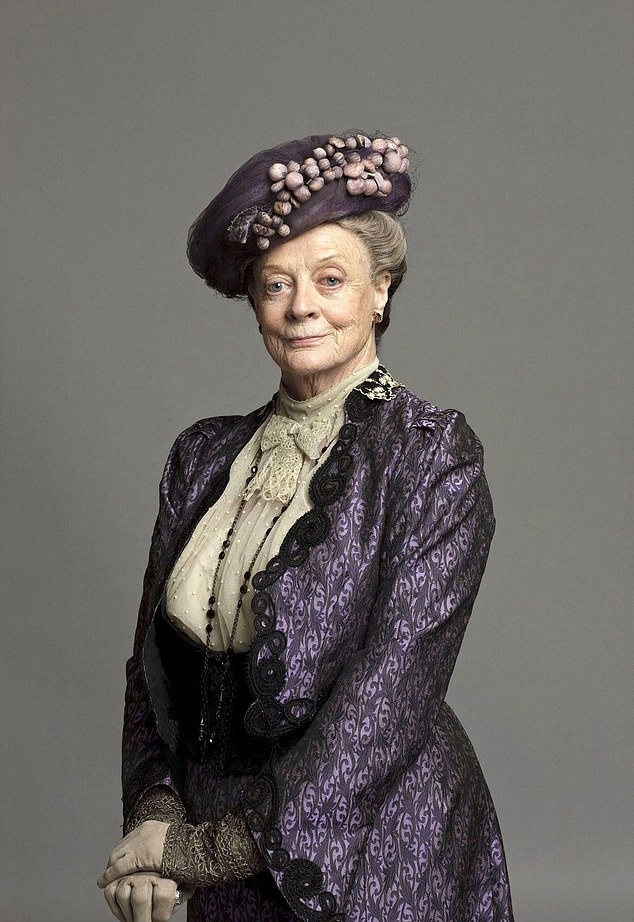 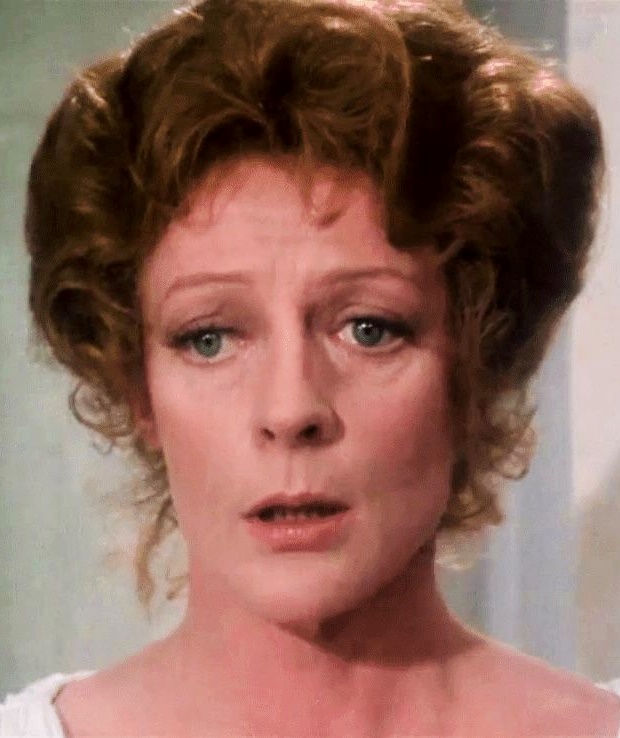 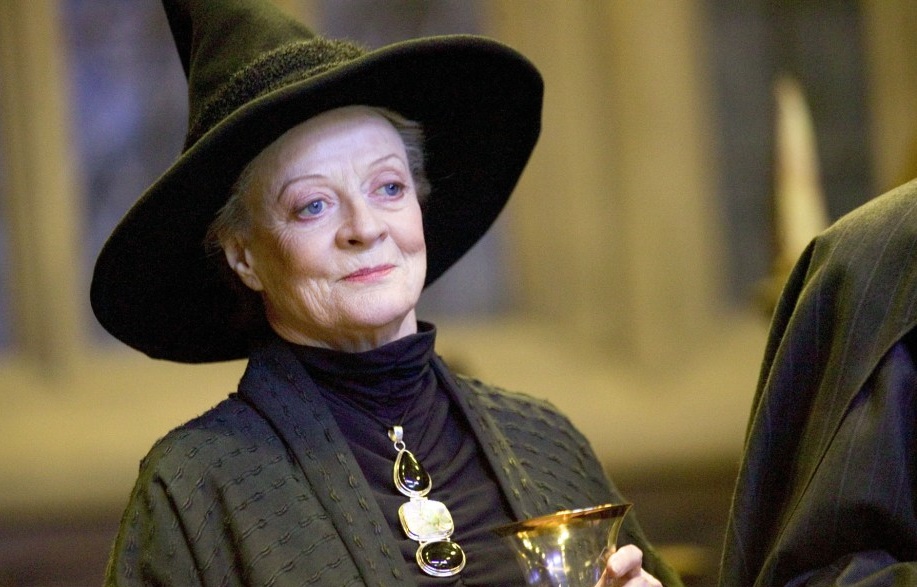 Maggie Smith 1934 - 2024
Back to Fibonacci
Code for better Fibonacci
public static int fib2(int a, int b, int n) {

	if (n <= 2) {
		return b;
	} else {
		return fib2(b, a + b, n - 1);
	}
}

// proxy method
public static int fib(int n) {
	return fib2(1, 1, n);
}
Base Case
Recursive
Case
Recursion for Exponentiation
Exponentiation
We want to raise a number x to a power n, like so: xn
We allow x to be real, but n must be an integer greater than or equal to 0
Example: (4.5)13 = 310286355.9971923828125
Recursion for Exponentiation
Base case (n = 0):
Result = 1

Recursive case (n > 0):
Result = x ∙ x(n – 1)
Code for Exponentiation
public static double power(double x, int n) {
	
	if (n == 0) {
		return 1;
	} else {
		return x * power(x, n – 1);
	}

}
Base Case
Recursive
Case
Running time for power
Each call reduces n by 1
n + 1 total calls
What's the running time?
Θ(n)
Can we do better than linear?
We need to structure the recursion differently
Instead of reducing n by 1 each time, can we reduce it by a lot more?
It’s true that xn = x ∙ x(n – 1)
But, it is also true that xn = x(n/2) ∙ x(n/2)
New recursion for exponentiation
Assume that n is a power of 2
Base case (n = 1):
Result = x
Recursive case (n > 1):
Result = (x(n/2))2
Code for better exponentiation
public static double power2(double x, int n) {
	double temp;
	if (n == 1) {
		return x;
	} else {
		temp = power2( x, n/2 );
		return temp * temp;
	}
}
Base Case
Recursive
Case
Running time for power2
Each call reduces n by half
log2(n) total calls
Just like binary search
Can we expand the algorithm to even and odd values of n?
Even newer recursion for exponentiation
Base case (n = 1):
Result = x

Recursive cases (n > 1):
If n is even, result = (x(n/2))2
If n is odd, result = x ∙ (x((n – 1)/2))2
Code for Even Better Exponentiation
public static double power3( double x, int n )
{
	double temp;
	if( n == 1 )
		return x;
	else if( n % 2 == 0 )
	{
		temp = power3( x, n/2 );
		return temp * temp;
	}
	else
	{
		temp = power3( x, (n – 1)/2 );
		return x * temp * temp;
	}
}
Base Case
Recursive
Cases
Running time for power3
Merge Sort
Merge Sort algorithm (recursive)
Beautiful divide and conquer
Base case: List has size 1
Recursive case:
Divide your list in half
Recursively merge sort each half
Merge the two halves back together in sorted order
Let's code that up…
Great.  Now, how long does it take?
Running time for merge sort
1 item
1 item
1 item
1 item
1 item
1 item
1 item
1 item
1 item
1 item
1 item
1 item
1 item
1 item
1 item
1 item
Running time for merge sort
Upcoming
Next time…
Symbol tables
Trees
Binary search trees (BSTs)
BST implementation
Reminders
Work on Project 2
Finish Assignment 3
Due this Friday
Keep reading Section 3.2